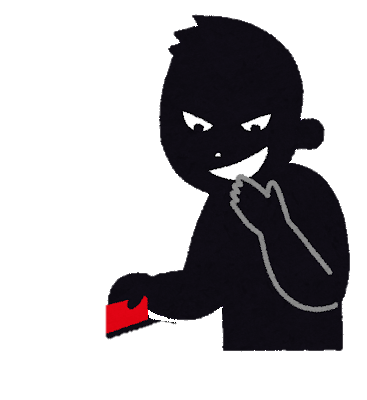 吹き出しにセリフをいれるワーク（例１）
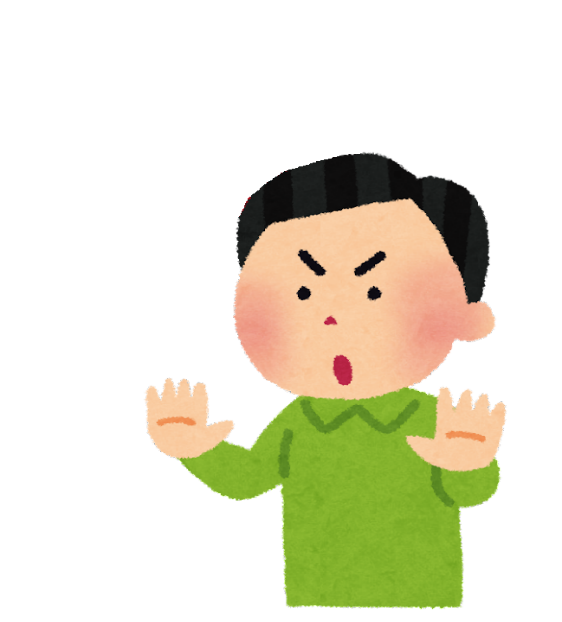 おす
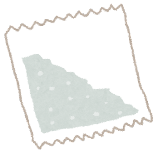 これな、気分がスカッとするって
センパイがくれたんや！
いっしょにやってみようや！
1
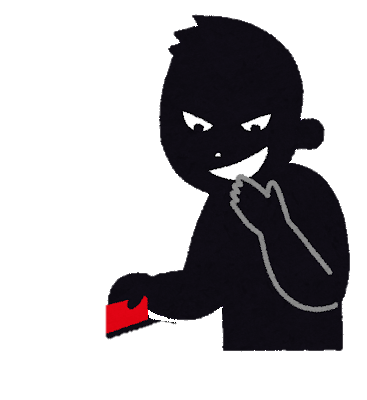 おす
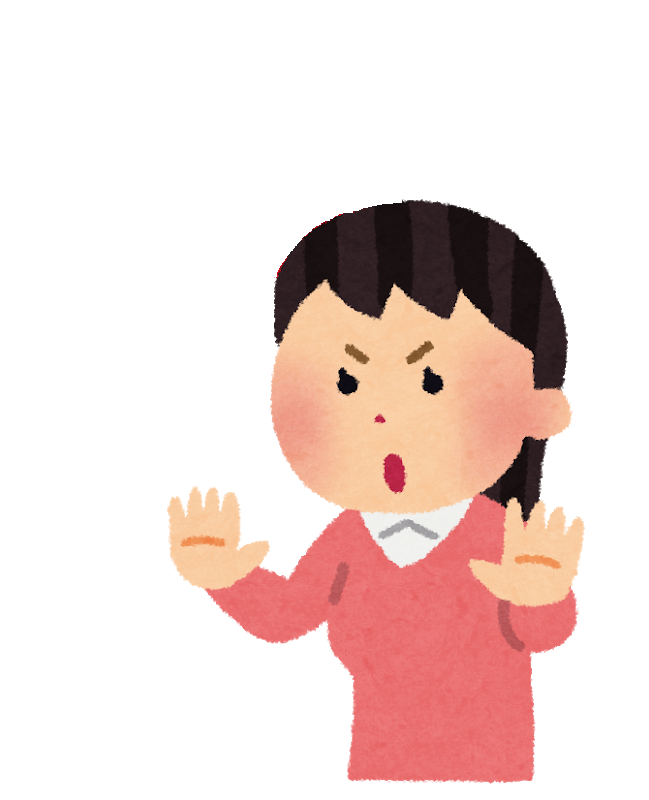 吹き出しにセリフをいれるワーク（例２）
これ、周りのみんなもやってるし
1回くらい大丈夫やで！
今回だけタダであげるわ！
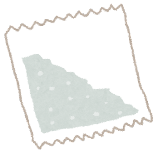 2